Meclis
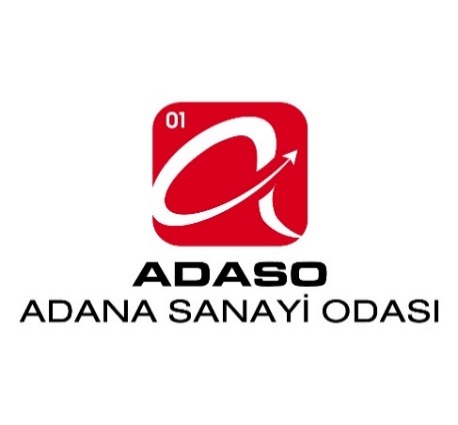 Disiplin  Kurulu
Yönetim Kurulu
Meslek Komiteleri
Organizasyon Şeması (2018-2022)
Genel Sekreter (1)
Temsilcilikler
Danışmanlar ve Eksperler
Kalite Yönetim Temsilcisi KYT(1)
Basın Danışmanı (1)
Özel Kalem (1)
İdari-Mali Hizmetler ve Mesleki Eğitim Birimi (1)
Sanayi Hizmetleri Birimi (1)
Mesleki Eğitim Belgelendirme Birimi(1)
Destek Hizmetler ve Organizasyon Birimi (1)
Yazı İşleri Birimi (1)
Ekonomik Araştırmalar ve Projeler Birimi (1)
İK/Personel Birimi (1)
Sicil Birimi (1)
Mali Hizmetler
Birimi (1)
AB-Proje ve
Ur-Ge Birimi(1)
İstatistik ve   Ar-Ge Birimi (1)
Dış Ticaret Birimi (1)
Sanayi Belgeleri ve Üye Hizmetleri Birimi(1)
Santral Hizmetleri Birimi (1)
Bilgi İşlem Birimi (1)
Teknik Hizmetler Birimi (2)
Meslek Komiteleri Birimi(1)
Not: Mevcut Çalışan Sayısı (Kırmızı):14  Boş Kadro:8   Toplam Kadro:22 Kişi